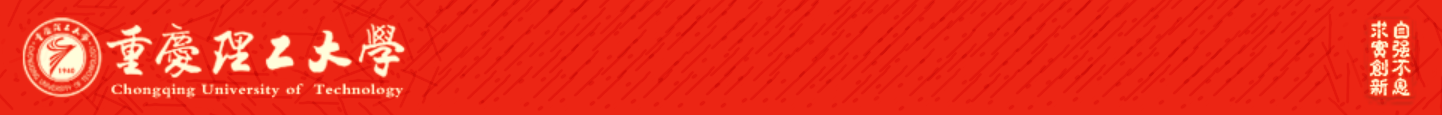 Chongqing University of Technology
ATAI
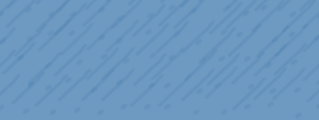 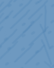 Advanced Technique of Artificial  Intelligence
Chongqing University of Technology
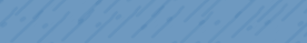 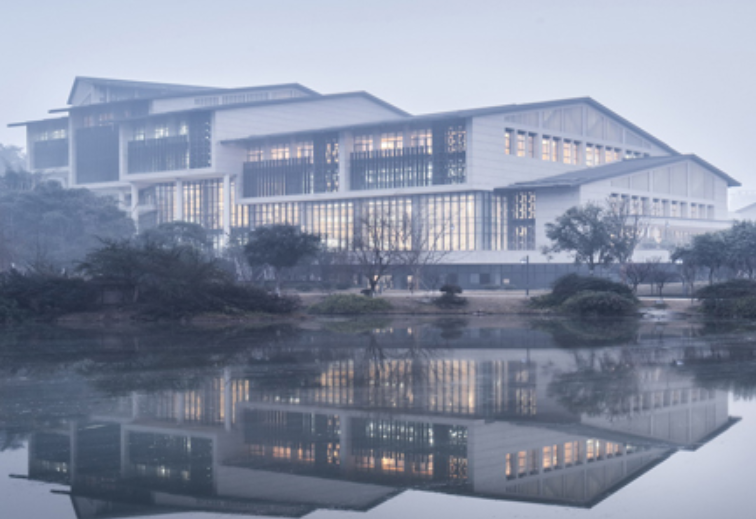 Reinforcement Learning-based N-ary Cross-Sentence Relation Extraction
AAAI_2020
Hongyang Song
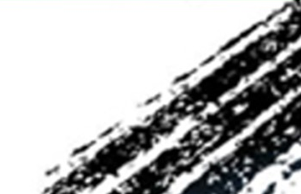 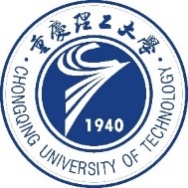 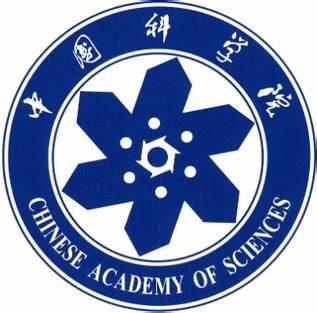 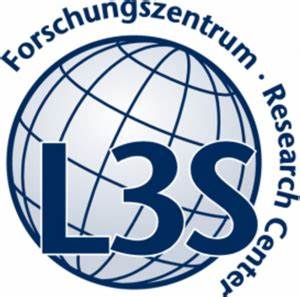 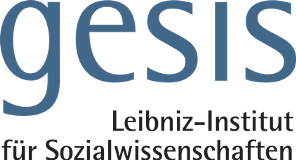 1
Outline
Introduction
Method
Sentence Distribution Estimator (SDE)
Relation Extraction Model (RE)
Experience
Conclusion
Introduction
Distant Supervision :
if two entities have a relation in a given knowledge base, all sentences that contain the two entities will mention that relation
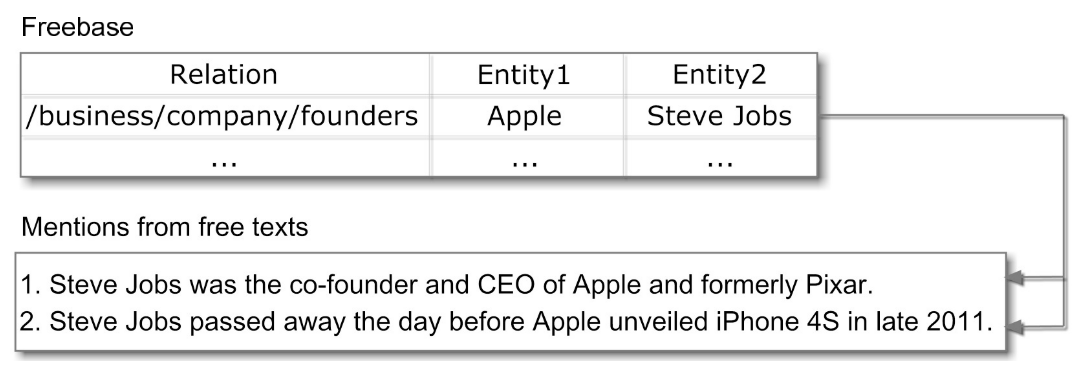 Introduction
Distant Supervision : consecutive sentences mentioning n entities describe the relation of these n entities
Fact: {Alan Turing, PhD, Princeton, computer science; relation: educate}
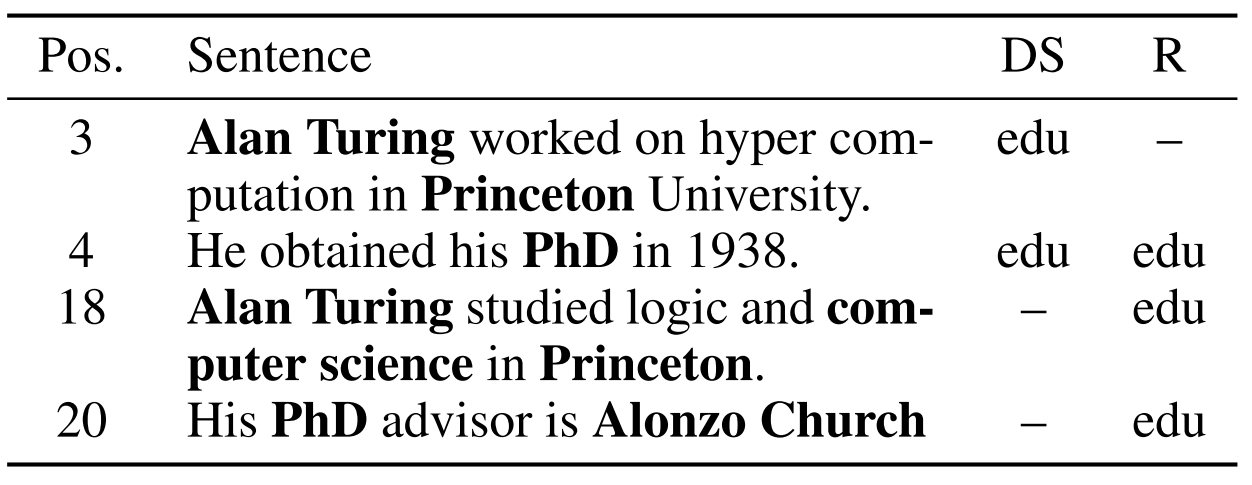 limitations: 1) introduce noisy labeled data
	       2) ignore non-consecutive sentences
Introduction
the sentence that has at least one main entity or two supplementary entities is annotated with the relation of these entities
Problem 2) :
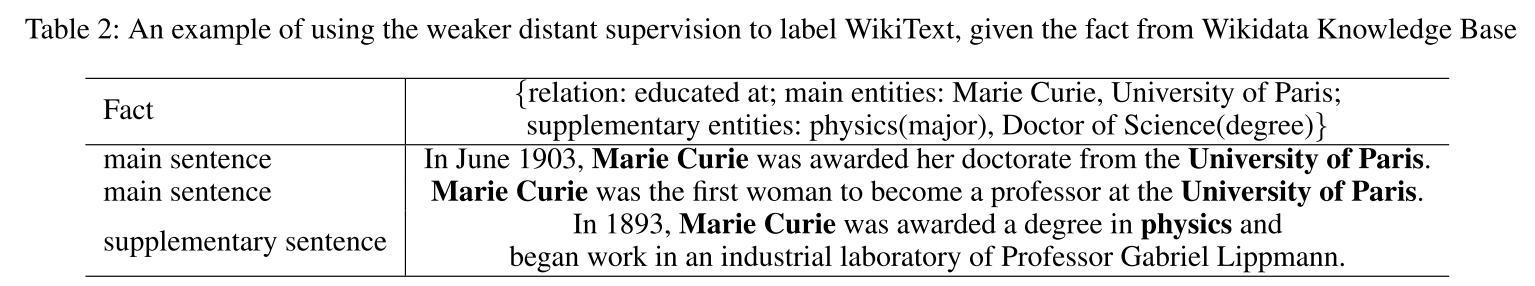 Problem 1) :
AAAI_2018_Reinforcement Learning for Relation Classification from Noisy Data
C++:
https://github.com/JuneFeng/RelationClassification-RL
python:
https://github.com/xuyanfu/TensorFlow_RLRE
Method
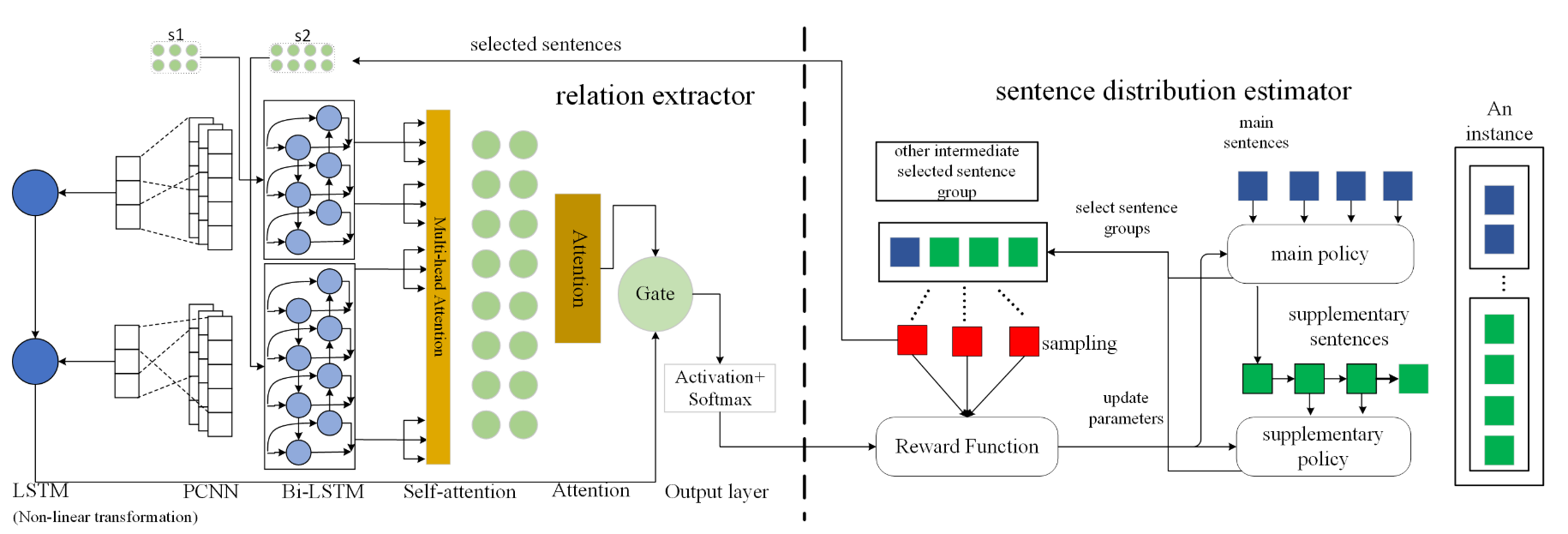 Method
PCNN:
ACL_2015_Distant supervision for relation extraction via piecewise convolutional neural networks
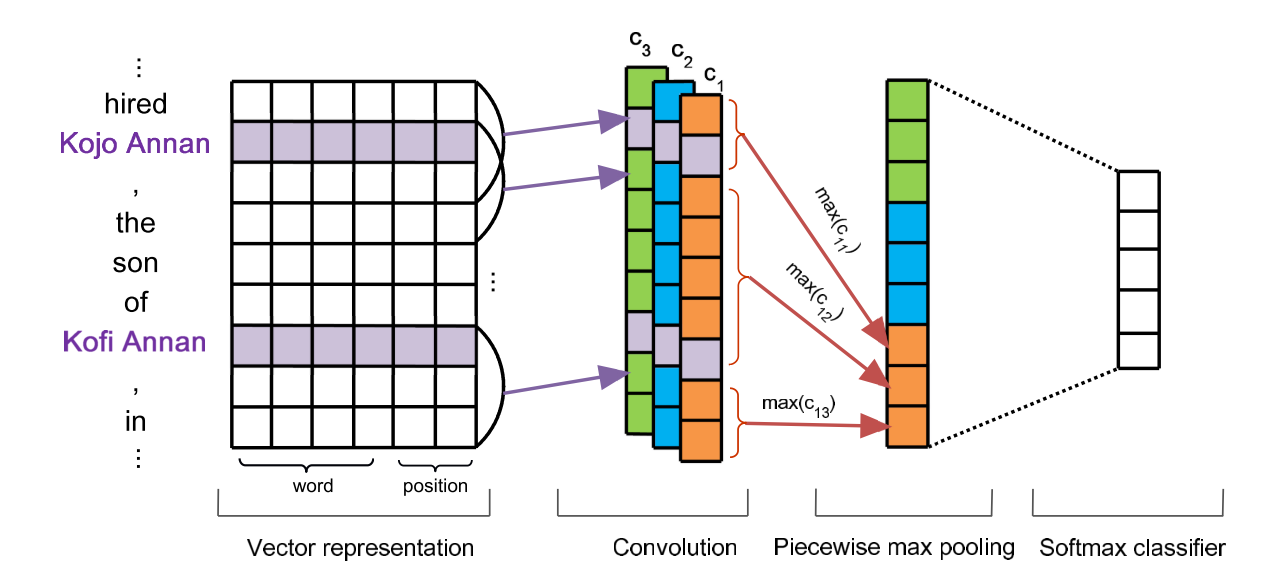 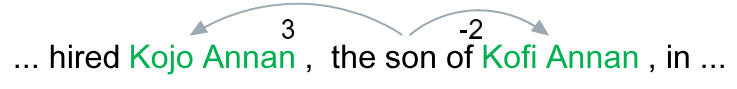 Position embedding:
Method
Main Sentence-Level Policy:
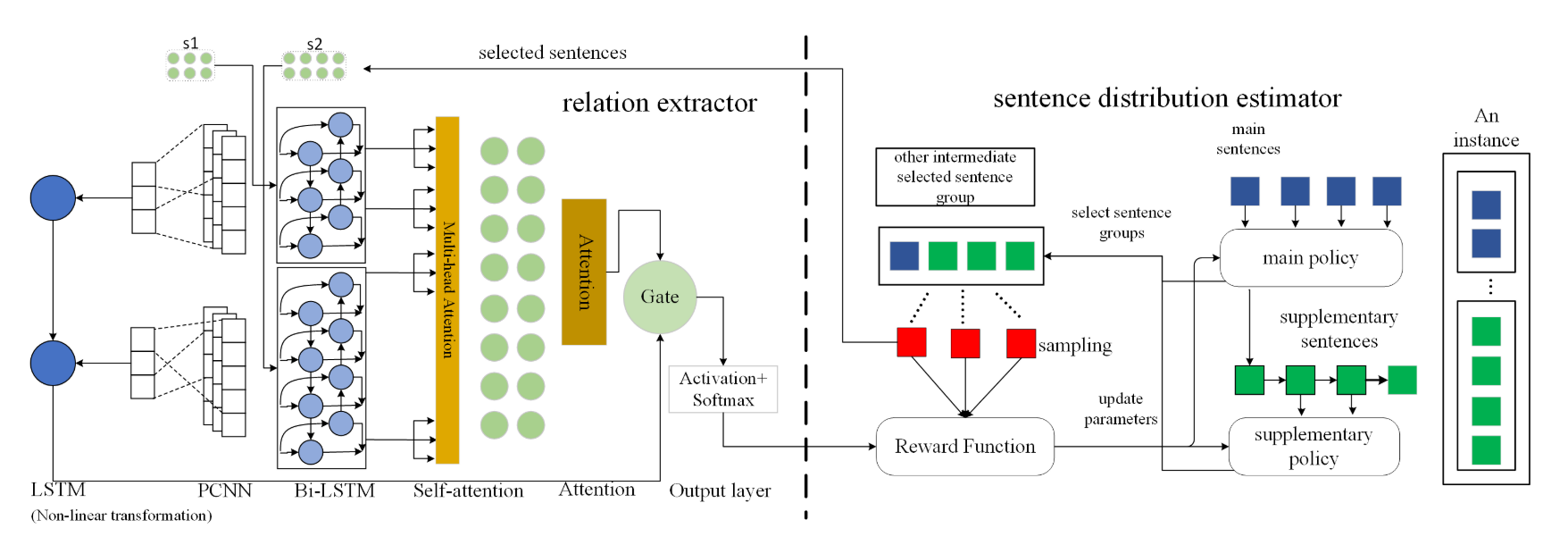 State: PCNN(Piecewise Convolution Neural Network)
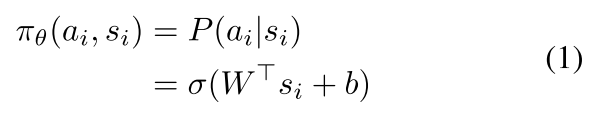 Policy:
Reward: classification accuracy of the RE model
Method
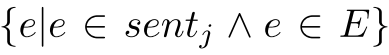 Supplementary Sentence-Level Policy:
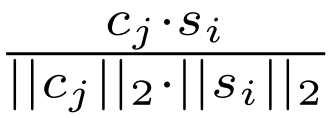 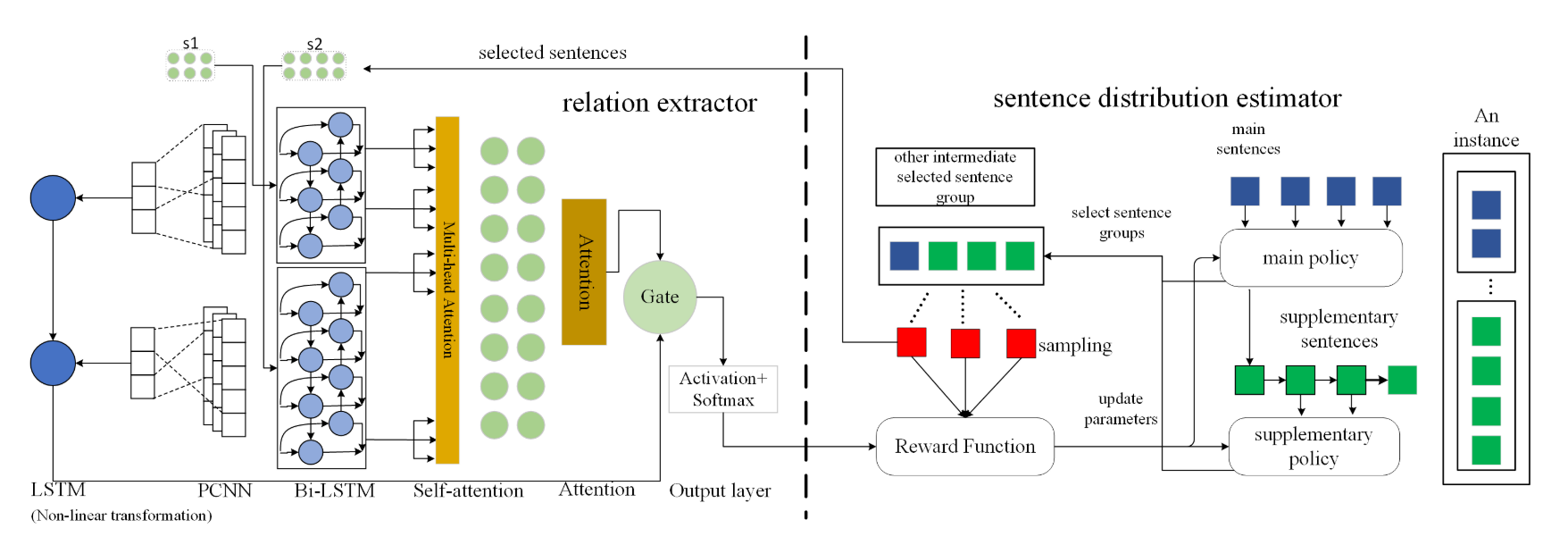 Policy:
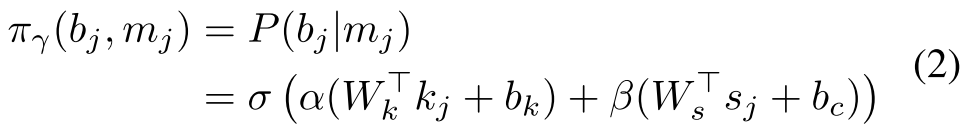 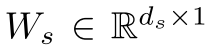 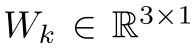 Reward:
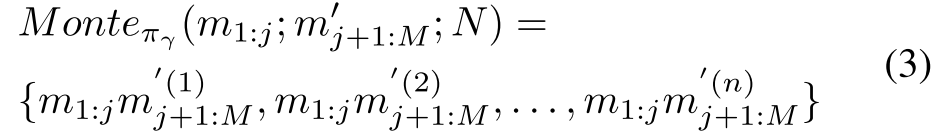 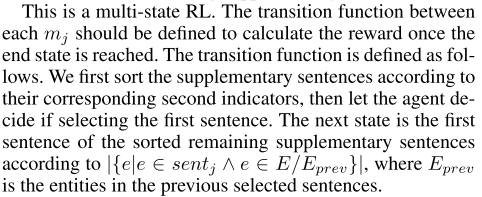 疑问:
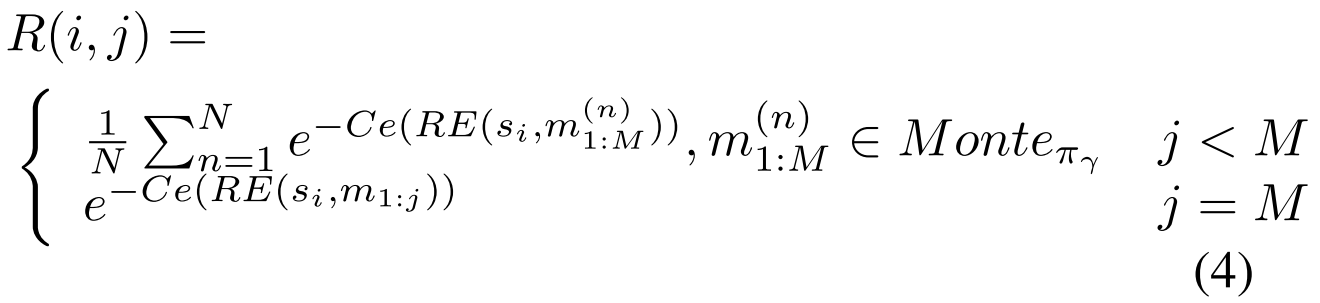 Method
Policy Gradient
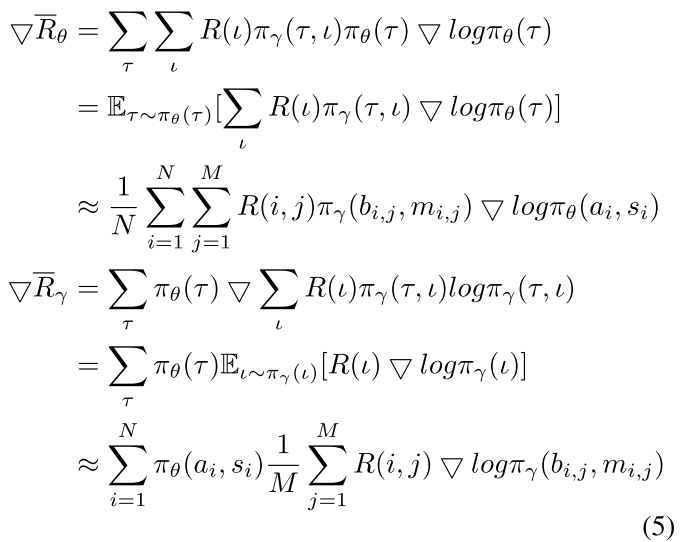 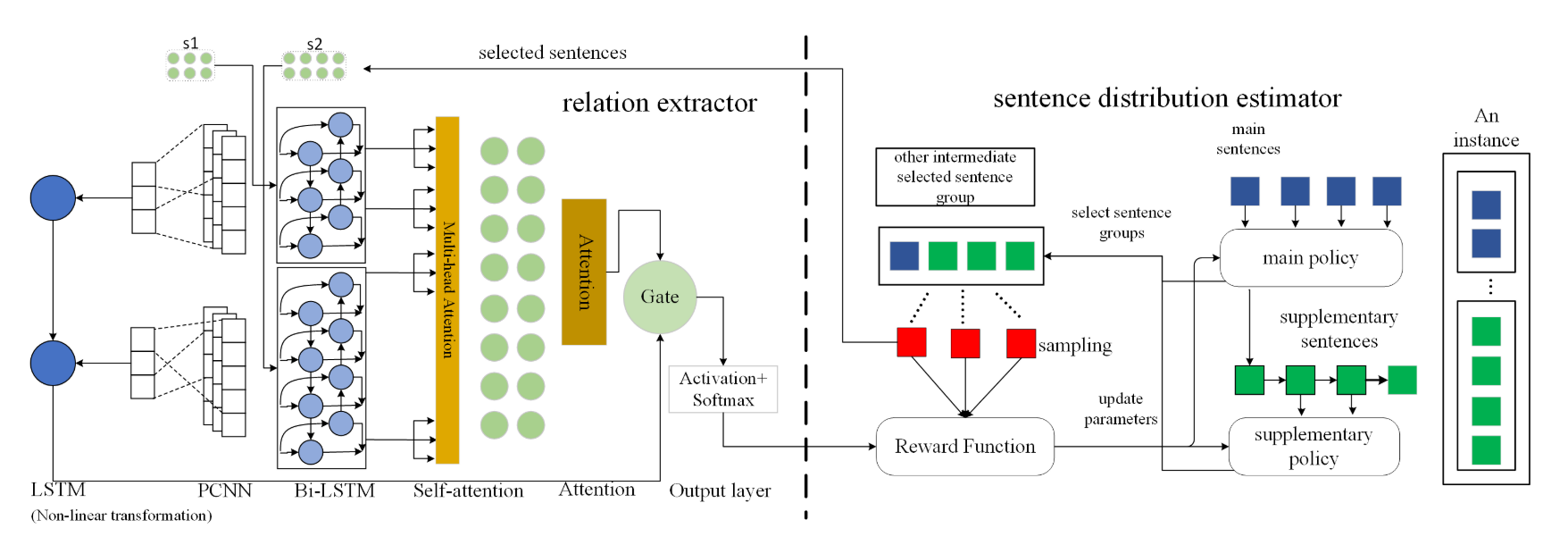 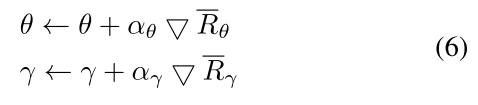 Method
输入:
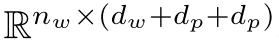 Supplementary Sentence-Level Policy:
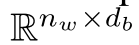 输出:
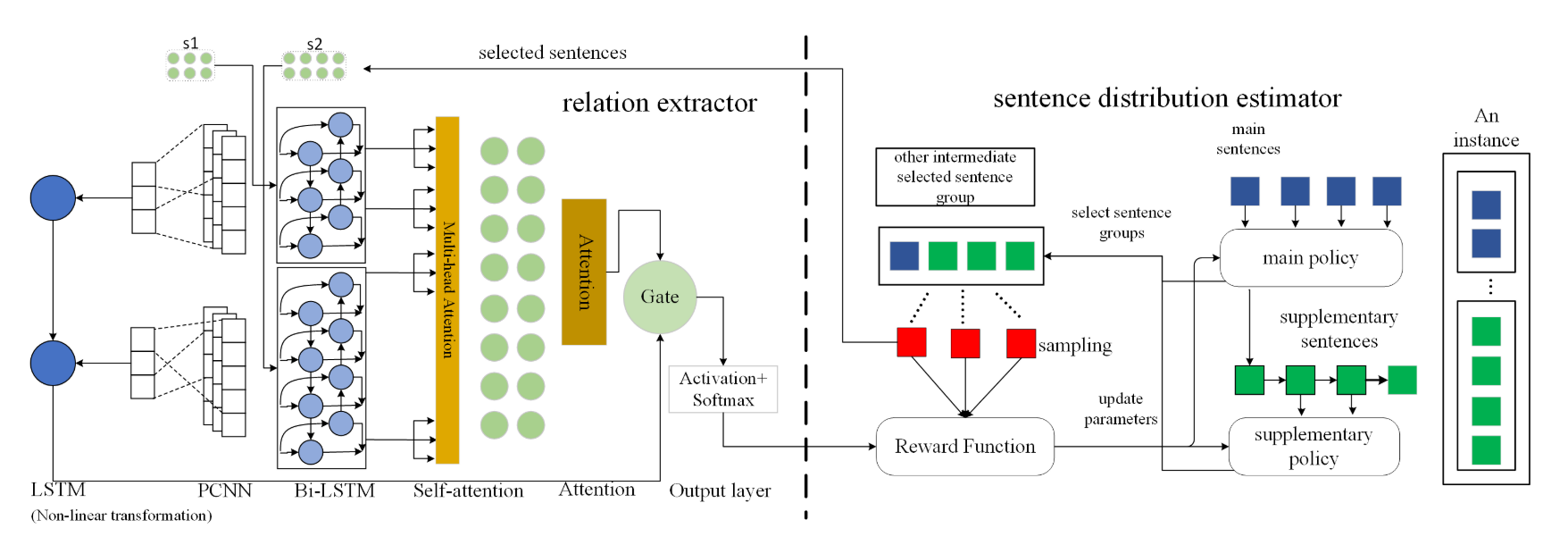 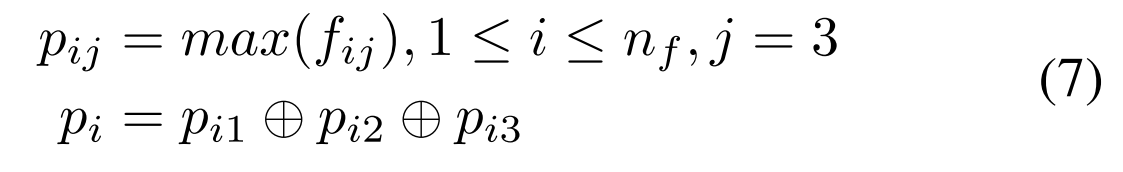 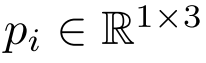 最终输出:
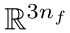 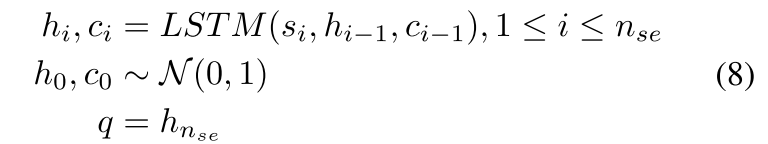 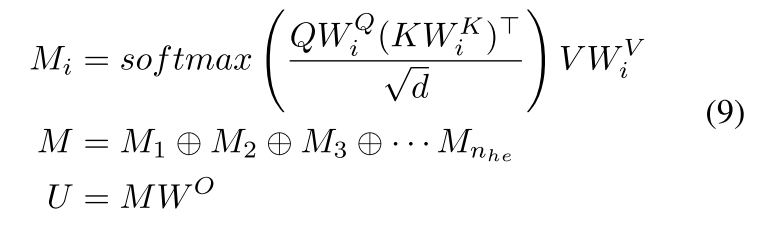 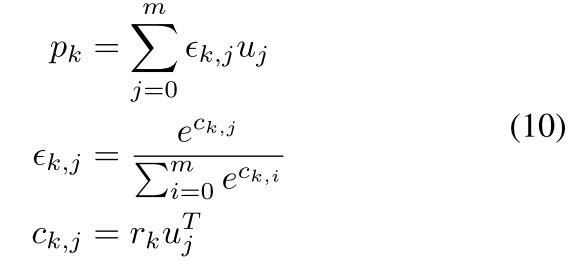 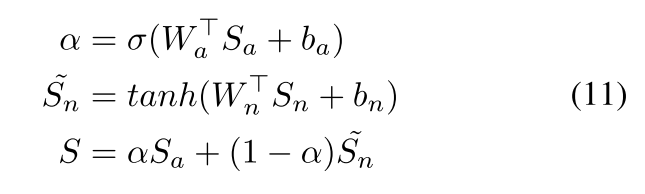 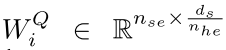 [Speaker Notes: Distant Supervision for Relation Extraction via Piecewise Convolutional Neural Networks]
Experience
Dataset:
PubMed: create by Gene Drug Knowledge Database
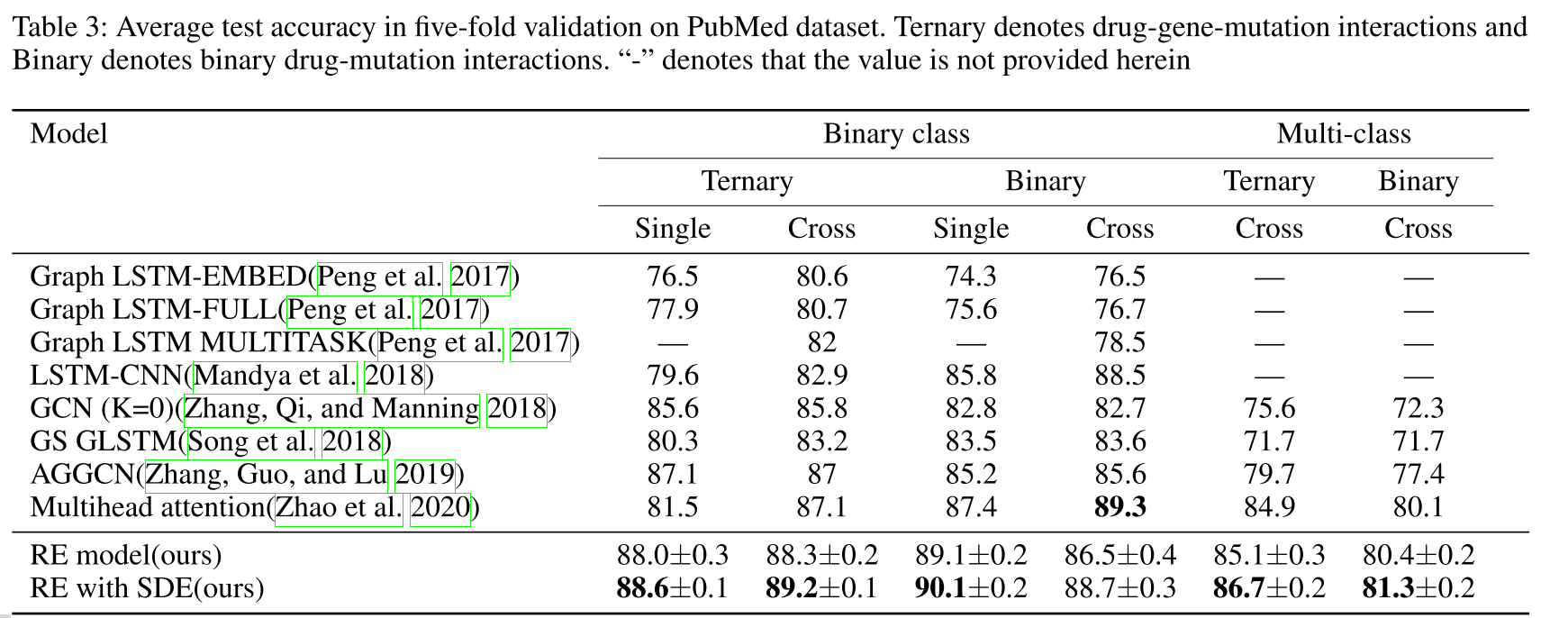 Experience
Dataset:
WikiText: Wikipedia webpages under the “People” category
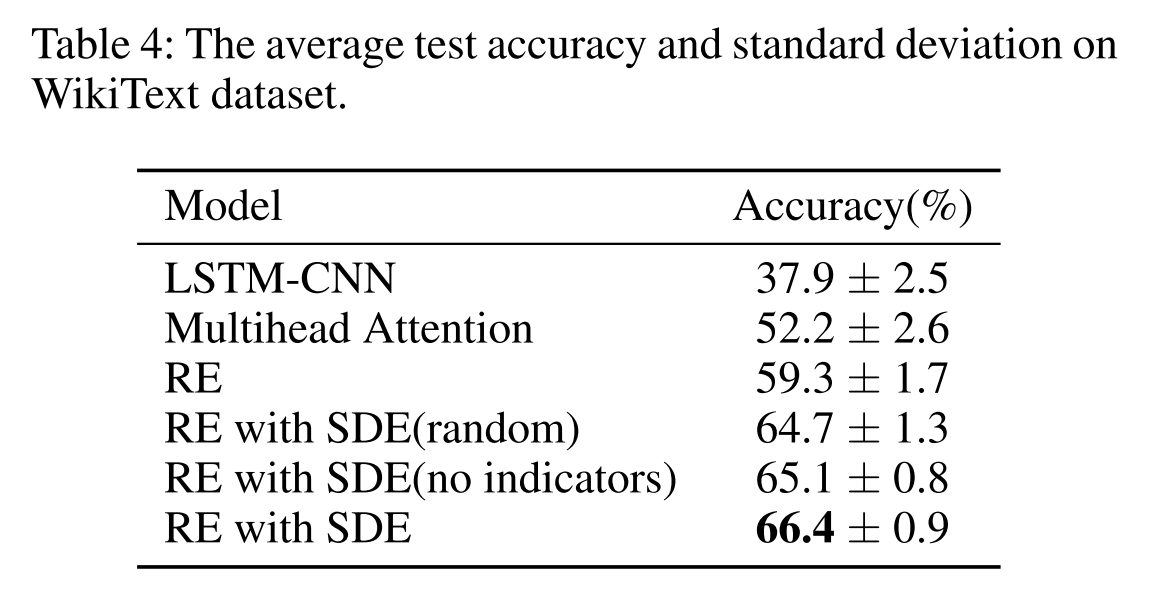 Experience
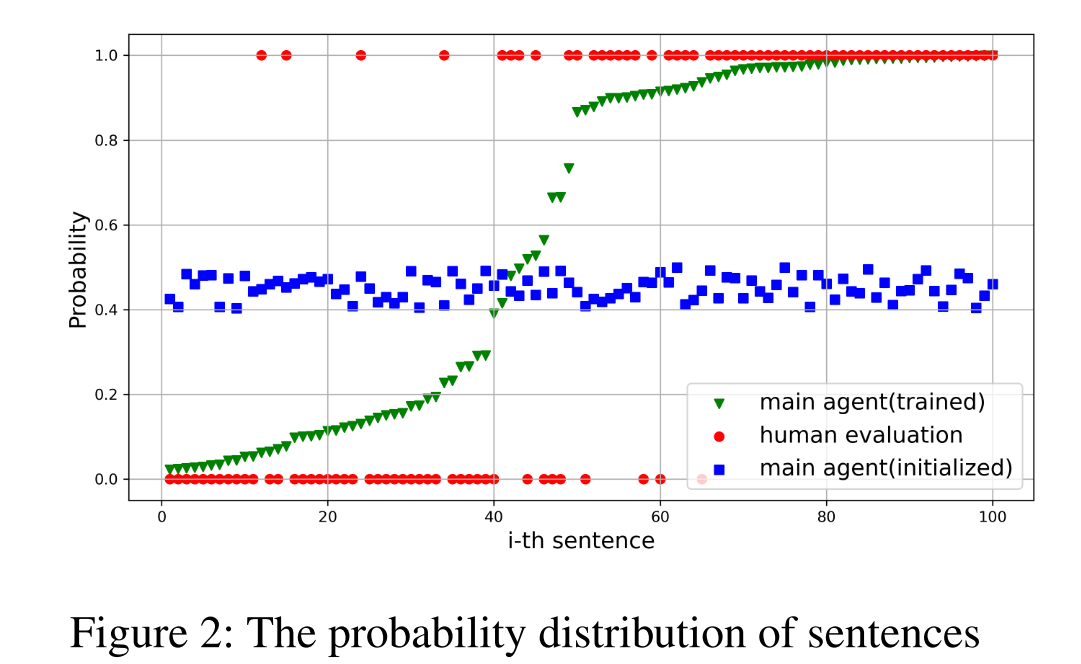 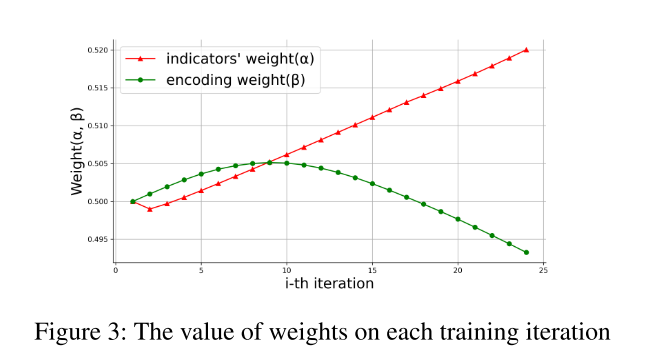 Thanks